CONJUNTO 1
Língua inglesa
7º ano
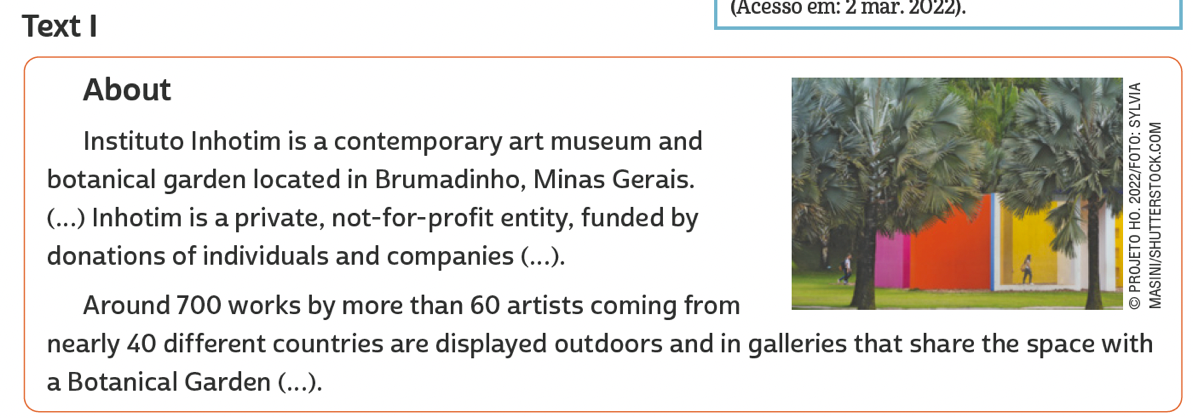 UNIT 3
INHOTIM. About. 2021. Disponível em: www.inhotim.org.br/en/institutional/about/. Acesso em: 21 jun. 2022.
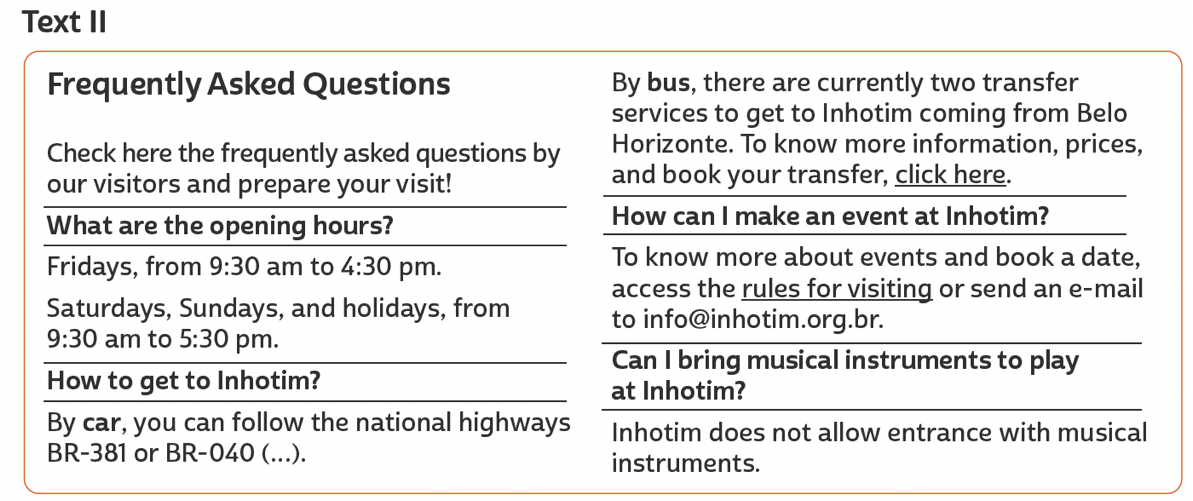 TIP
Ao navegar na internet, observe o endereço do site visitado e veja se o domínio é comercial (.com), educacional (.edu),
acadêmico (.ac), de uma organização não governamental (.org) etc. De que tipo de domínio é o site do texto apresentado?
INHOTIM. Frequently asked questions. 2021. Disponível em: www.inhotim.org.br/en/frequently-asked-questions/. Acesso em: 21 jun. 2022.
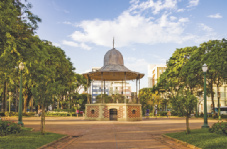 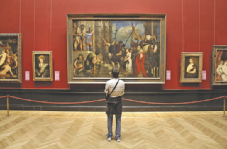 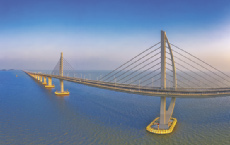 HUGO 
MARTINS OLIVEIRA/
SHUTTERSTOCK.COM
TUPUNGATO/
SHUTTERSTOCK.COM
NICK POON/
SHUTTERSTOCK.COM
Unit 3
art museum
bridge
square
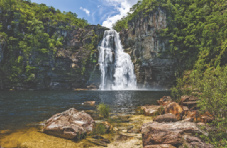 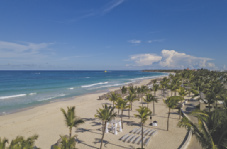 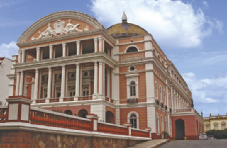 Tourist attractions
BUMIHILLS/
SHUTTERSTOCK.COM
VITORMARIGO/
SHUTTERSTOCK.COM
WWW.GGGPHOTO.COM/
SHUTTERSTOCK.COM
beach
opera house
waterfall
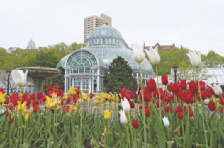 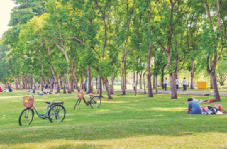 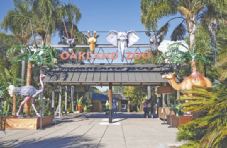 ANDY-OSK98/
SHUTTERSTOCK.COM
BARBARA ASH/
SHUTTERSTOCK.COM
ZENZETA/
SHUTTERSTOCK.COM
zoo
botanical garden
park
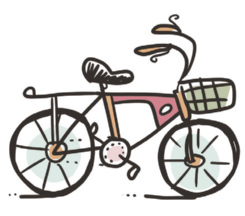 Unit 3
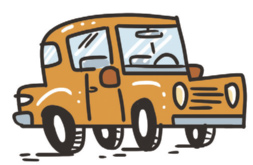 bicycle/bike
car
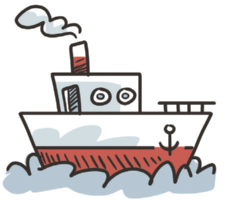 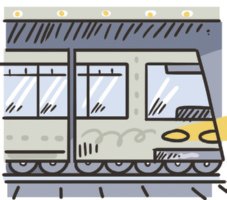 Means of transportation
LANGUAGE NOTE
boat
metro/subway
ON 	+ foot
BY 		+ bike, boat, bus, car etc.
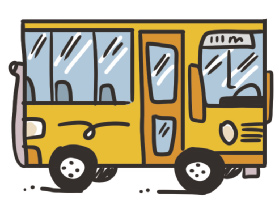 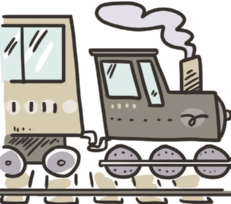 ILUSTRAÇÕES: GALVÃO BERTAZZI
bus
train
a. How can you get to the Christ Statue?
By car, train, van or on foot.

b. Where does the train leave from?
Cosme Velho.

c. Why do people choose a van?
Because it’s the easiest option.

d. How many locations are there to  get the van?
Three.

e. Who can choose a hike?
People looking for adventure.
UNIT 3
Como
Onde
TIP
Por quê
Question words
We use “Why” in questions
and “because” in answers.
Quanto(s)
Quanta(s)
Quem
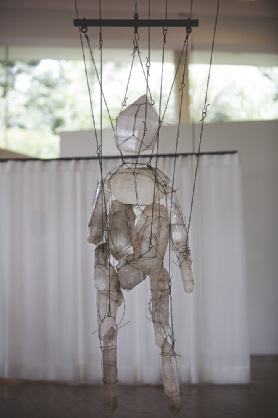 Claudia Andujar (1981-83)
Unit 3
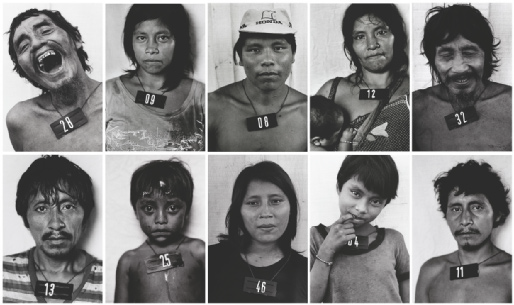 Tunga (2010)
IMAGEM LICENCIADA PELO INSTITUTO TUNGA” /©CHRISTIAN CRAVO; COLEÇÃO DA ARTISTA. CORTESIA GALERIA VERMELHO; ADRIANA VAREJÃO/INSTITUTO INHOTIM, BRUMADINHO, MG. FOTO: ARNALDO JR/SHUTTERSTOCK.COM; © PROJETO HO. 2022/FOTO: VANESSA VOLK/ SHUTTERSTOCK.COM
LANGUAGE NOTE
The artwork is large/ small/ geometric/ contemporary/ traditional.
It is made of concrete/ wood/ glass/ paper.
The artist uses vibrant/ pale colors; black and white photos.
It looks like a mosaic/ a puppet/ a broken wall/ building blocks.
I feel amazed/ surprised at the artist’s innovative use of color.
I feel enchanted/ delighted with the geometric shapes of the artwork.
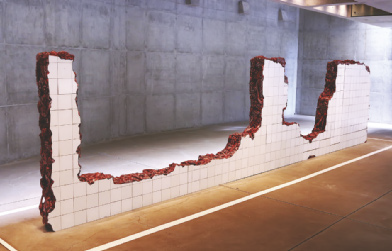 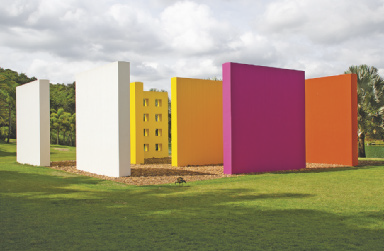 Adriana Varejão (2004)
Hélio Oiticica (1977)
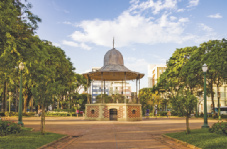 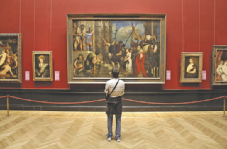 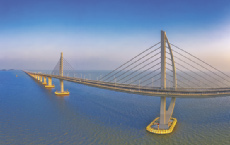 HUGO 
MARTINS OLIVEIRA/
SHUTTERSTOCK.COM
TUPUNGATO/
SHUTTERSTOCK.COM
NICK POON/
SHUTTERSTOCK.COM
VOCABULARY CORNER
art museum
bridge
square
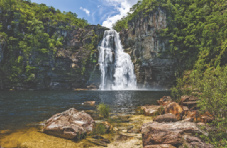 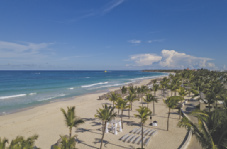 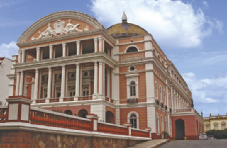 BUMIHILLS/
SHUTTERSTOCK.COM
VITORMARIGO/
SHUTTERSTOCK.COM
WWW.GGGPHOTO.COM/
SHUTTERSTOCK.COM
Unit 3: tourist attractions
beach
opera house
waterfall
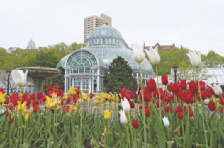 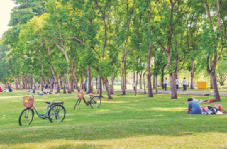 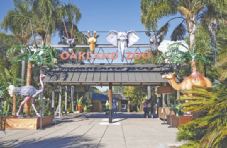 ANDY-OSK98/
SHUTTERSTOCK.COM
BARBARA ASH/
SHUTTERSTOCK.COM
ZENZETA/
SHUTTERSTOCK.COM
zoo
botanical garden
park
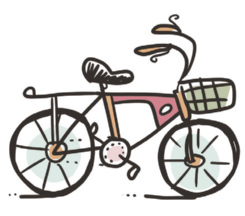 VOCABULARY CORNER
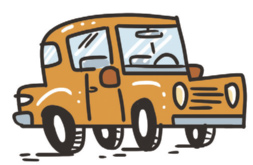 bicycle/bike
car
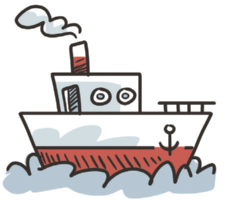 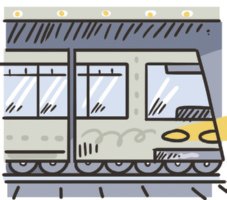 Unit 3: means of transportation
boat
metro/subway
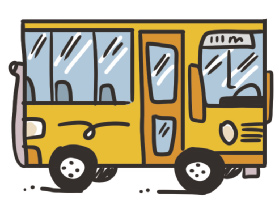 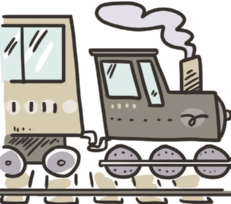 ILUSTRAÇÕES: GALVÃO BERTAZZI
bus
train
LANGUAGE REFERENCE
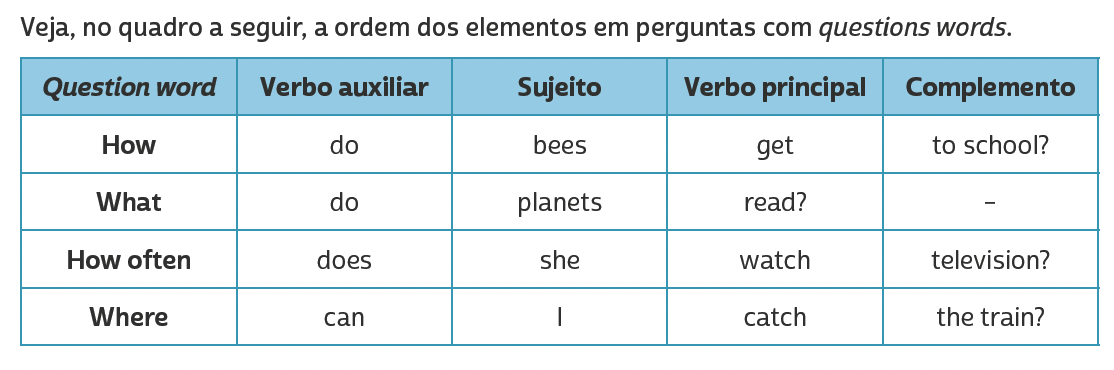 Unit 3:
Question words